TRATAMIENTO MEDIANTE PLASMAFÉRESIS A PACIENTES CON FACTORES INHIBIDORES DE LA COAGULACIÓN
María José García Díaz, María Camino Álvarez Martínez, Carmen Rosario Illán Noguera , Mateo Rodríguez Cánovas, Silvia  García Díaz, María Rosa Díaz Hausmann, Luisa María Pina Díaz, Marta Bernal Barquero.
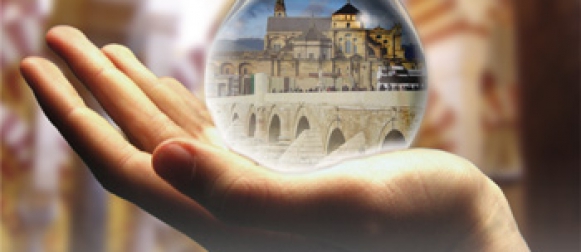 18º CONGRESO NACIONAL DE ENFERMERÍA HEMATOLÓGICA
18º CONGRESO NACIONAL DE ENFERMERÍA HEMATOLÓGICA
INTRODUCCIÓN
OBJETIVO
Conocer el efecto del tratamiento con plasmaféresis en los pacientes con factores inhibidores de la coagulación.
METODOLOGÍA

Revisión bibliográfica sistematizada durante un periodo comprendido entre 2008 y 2013. Consulta de expertos del Hospital Virgen de la Arrixaca mediante entrevistas en profundidad.
CONCLUSIONES

La plasmaféresis juega un papel fundamental en el tratamiento de pacientes con factores de inhibición de la coagulación. Nos es de utilidad cuando queremos eliminar sustancias conocidas, lo que demuestra su eficacia en pacientes de gravedad y que exigen un tratamiento precoz.